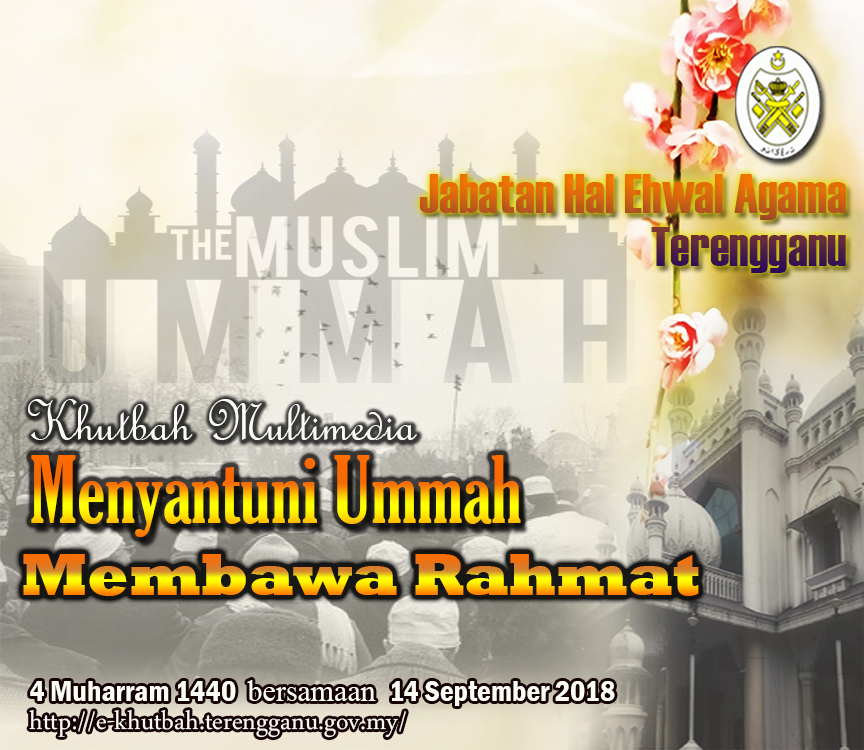 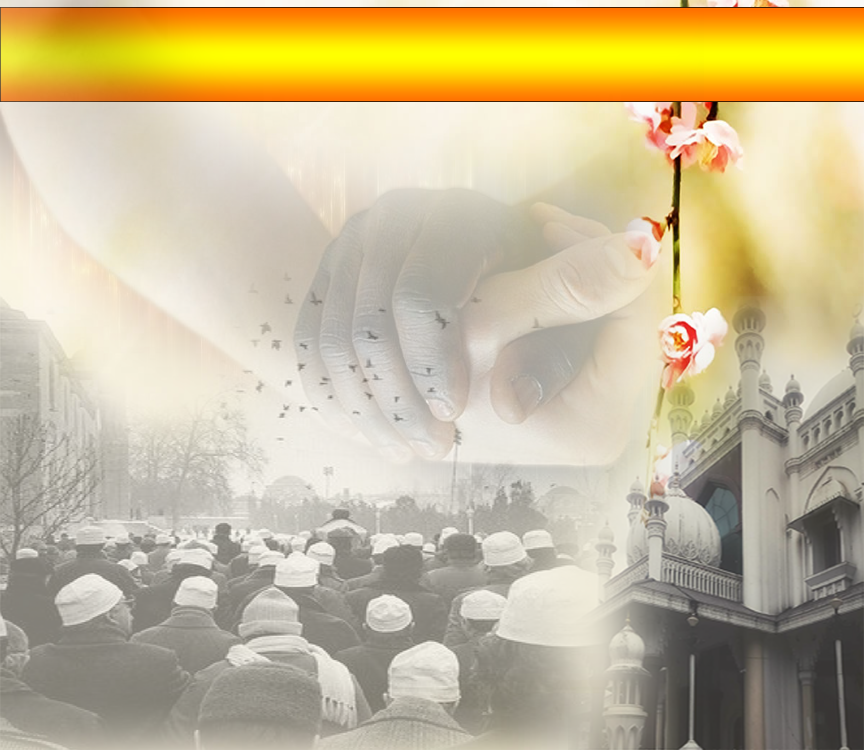 Pujian Kepada Allah S.W.T.
الْحَمْدُ لِلَّهِ
Segala puji-pujian hanya bagi 
Allah S.W.T.
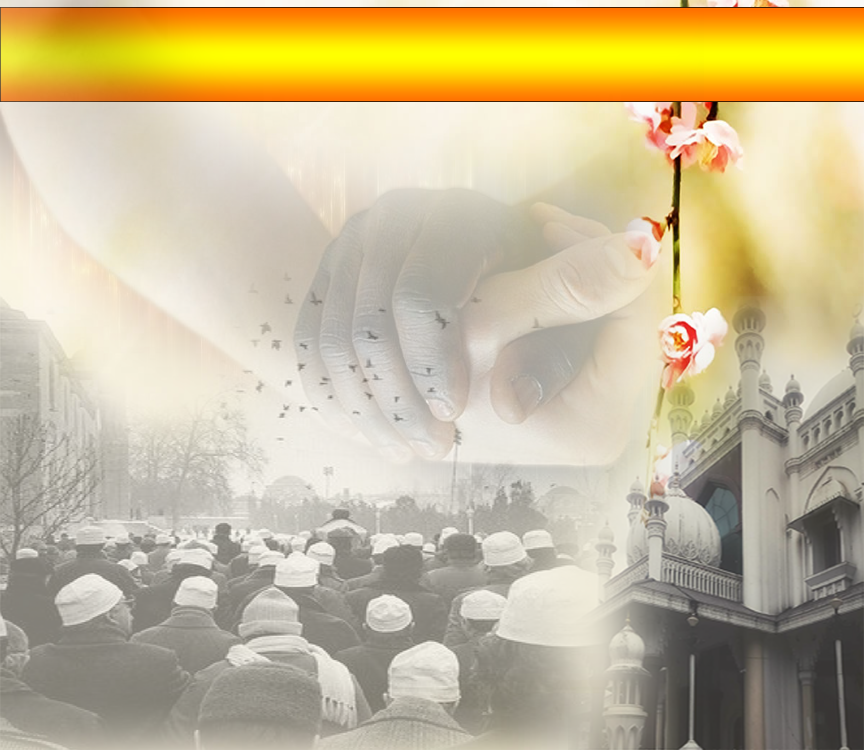 Syahadah
وَأَشْهَدُ أَن لآ إِلَهَ إِلاَّ اللهُ وَحْدَهُو لاَ شَرِيْكَ لَهُ، وَأَشْهَدُ أَنَّ مُحَمَّدًا عَبْدُهُ وَرَسُوْلُهُ
Dan aku bersaksi bahawa sesungguhnya tiada tuhan melainkan Allah Yang Maha Esa, tiada sekutu bagiNya dan juga aku  bersaksi bahawa Nabi Muhammad SAW itu adalah hambaNya dan RasulNya.
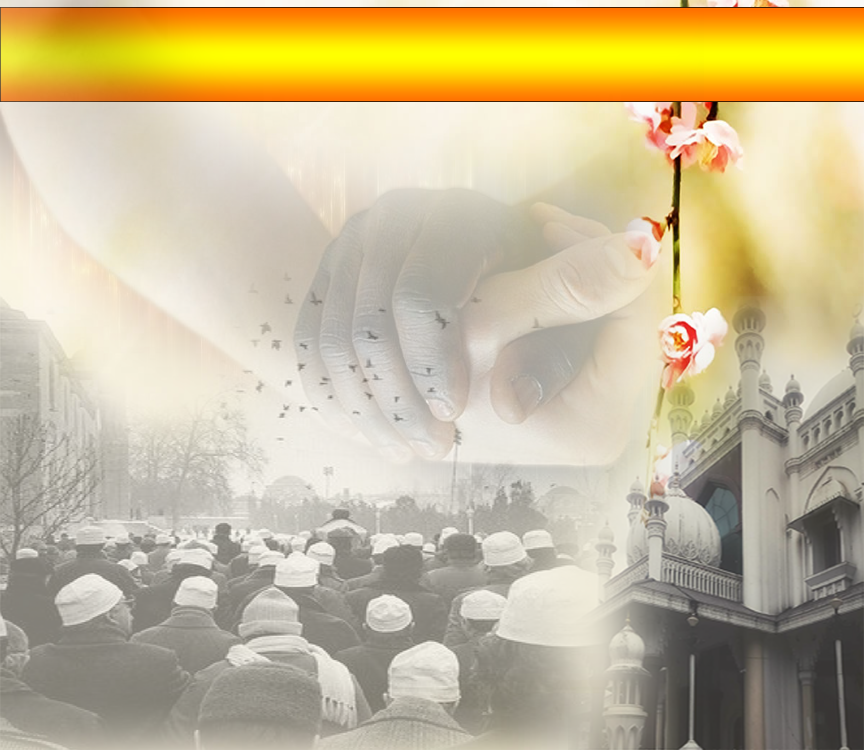 Selawat Ke Atas 
Nabi Muhammad S.A.W
اللَّهُمَّ صَلِّ وَسَلِّمْ عَلَى عَبْدِكَ وَرَسُوْلِكَ مُحَمَّدٍ وَعَلَى ءَالِهِ وَصَحْبِهِ.
Ya Allah, Cucurilah rahmat dan sejahtera ke atas Nabi Muhammad SAW dan ke atas keluarganya serta para sahabatnya.
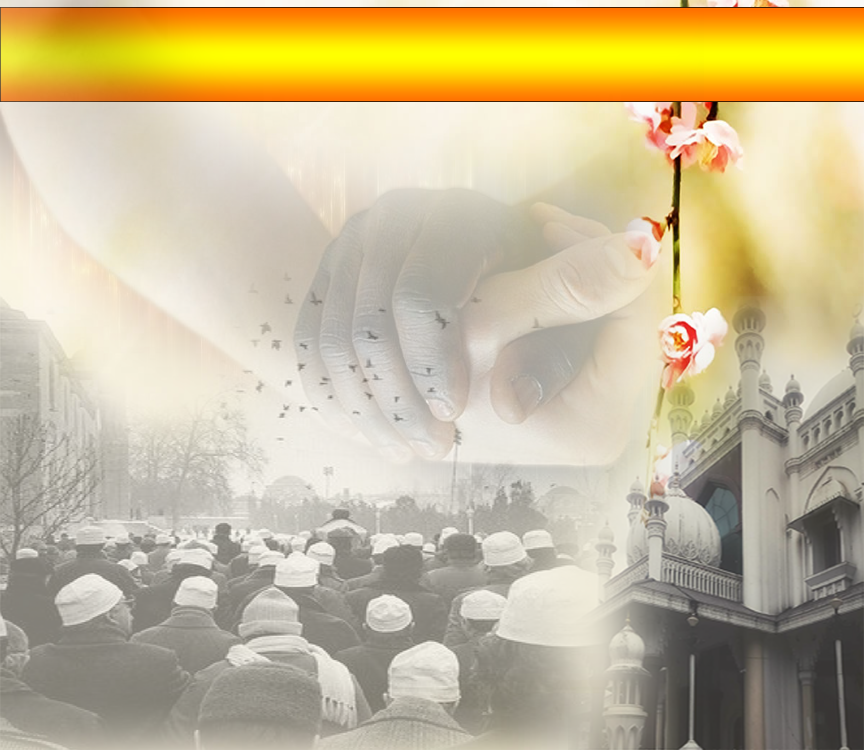 Pesanan Taqwa
اتَّقُوْا اللهَ، أُوْصِيْكُمْ وَإِيَّايَ بِتَقْوَى اللهِ، 
فَقَدْ فَازَ الْمُتَّقُوْنَ.
Bertaqwalah kepada Allah, saya berpesan kepada diri saya dan sekalian untuk bertakwa kepada Allah dengan bersungguh-sungguh. Sesungguhnya telah berjaya orang yang bertakwa.
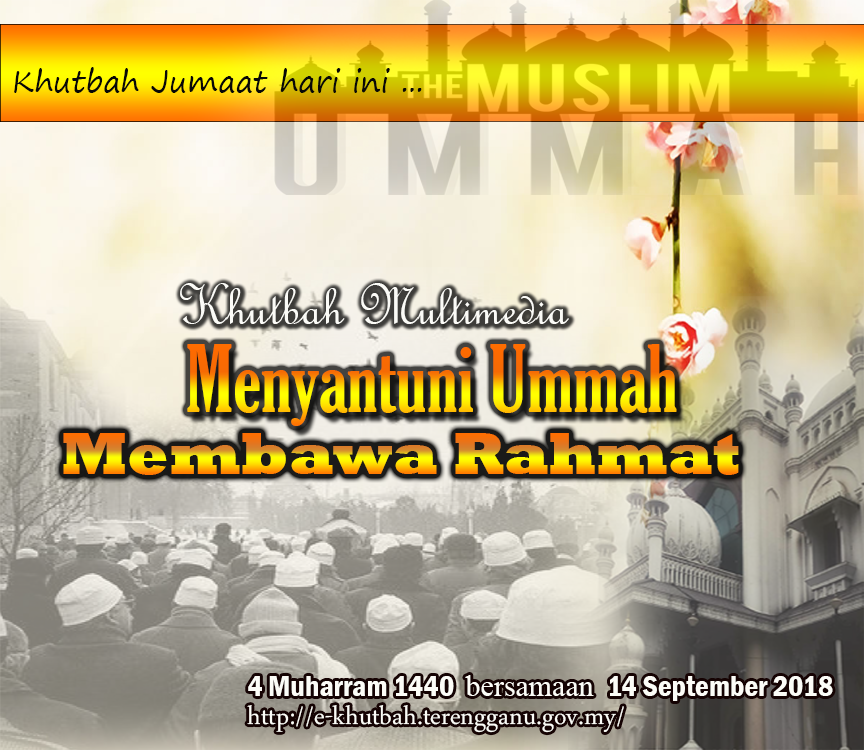 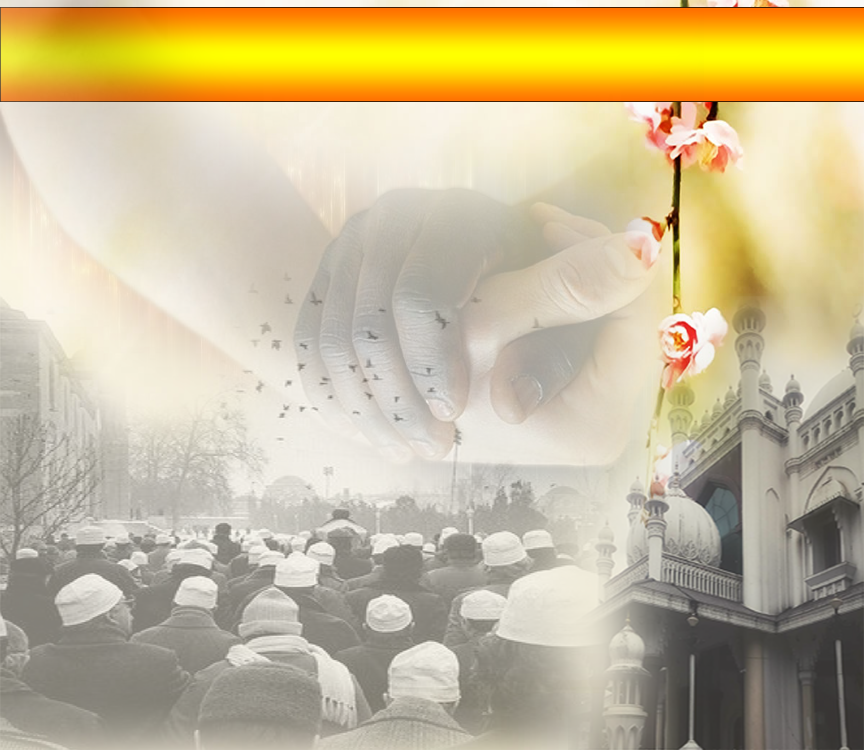 Islam Sebagai Anugerah
Menyantuni Umat Sejagat
Kedatangan Islam bersama Nabi Adam sebagai khalifah
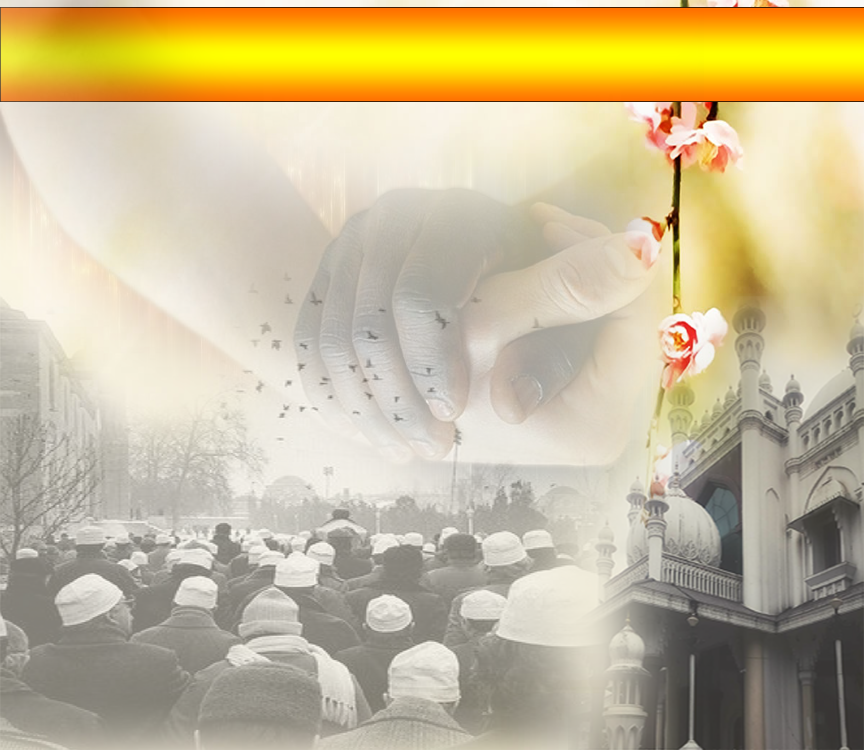 Firman Allah Taala                           Surah Al Baqarah, Ayat 30:
وَإِذْ قَالَ رَبُّكَ لِلْمَلَائِكَةِ إِنِّي جَاعِلٌ فِي الْأَرْضِ خَلِيفَةً ۖ قَالُوا أَتَجْعَلُ فِيهَا مَن يُفْسِدُ فِيهَا وَيَسْفِكُ الدِّمَاءَ وَنَحْنُ نُسَبِّحُ بِحَمْدِكَ وَنُقَدِّسُ لَكَ ۖ قَالَ إِنِّي أَعْلَمُ مَا لَا تَعْلَمُونَ .
“Dan (ingatlah) ketika Tuhanmu berfirman kepada malaikat: Sesungguhnya Aku hendak menjadikan seorang khalifah di bumi. Mereka bertanya (tentang hikmat ketetapan Tuhan itu dengan berkata): Adakah Engkau (Ya Tuhan kami) hendak menjadikan di bumi itu orang yang akan membuat bencana dan menumpahkan darah (berbunuh-bunuhan), padahal kami sentiasa bertasbih dengan memujiMu dan mensucikanMu?. Tuhan berfirman: Sesungguhnya Aku mengetahui akan apa yang kamu tidak mengetahuinya”.
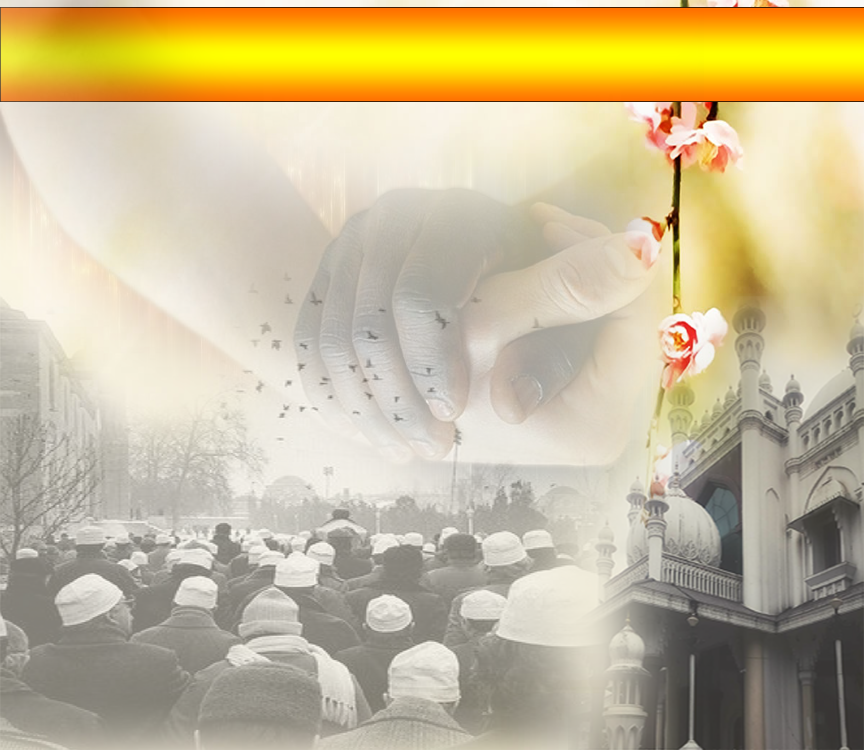 Peranan mengimarahkan dunia
Dunia berkembang maju dengan pedoman Ilahi
Rasul dilantik bagi membetulkan 
umat manusia yang tersasar
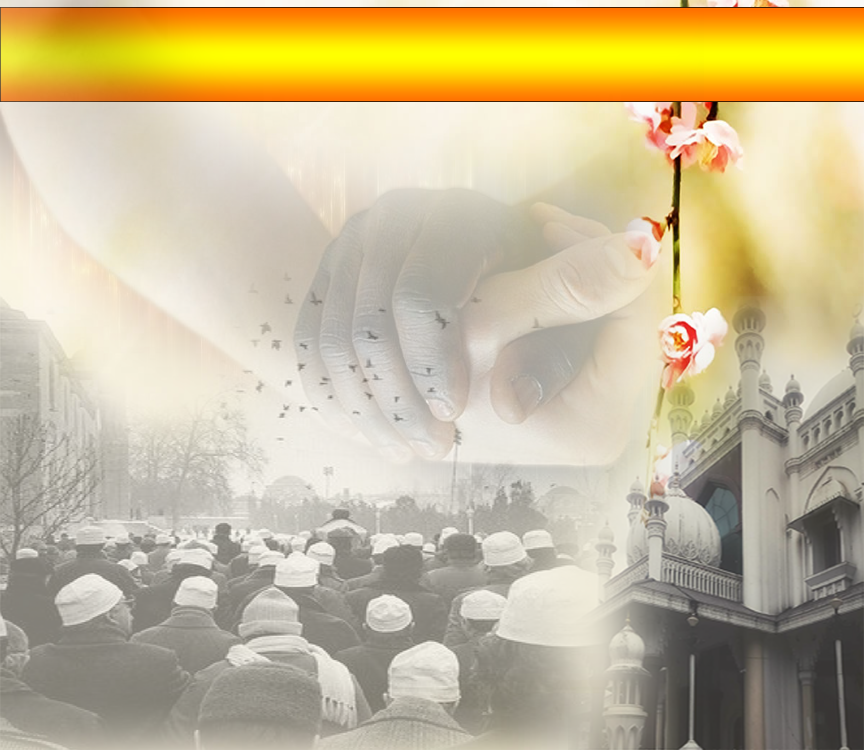 Firman Allah Taala                           Surah Al Nahl, Ayat 36:
وَلَقَدْ بَعَثْنَا فِي كُلِّ أُمَّةٍ رَّسُولًا أَنِ اعْبُدُوا اللَّهَ وَاجْتَنِبُوا الطَّاغُوتَ ۖ فَمِنْهُم مَّنْ هَدَى اللَّهُ وَمِنْهُم مَّنْ حَقَّتْ عَلَيْهِ الضَّلَالَةُ ۚ فَسِيرُوا فِي الْأَرْضِ فَانظُرُوا كَيْفَ كَانَ عَاقِبَةُ الْمُكَذِّبِينَ
“Dan sesungguhnya Kami telah mengutus dalam kalangan tiap-tiap umat seorang Rasul (dengan memerintahkannya menyeru mereka): Hendaklah kamu menyembah Allah dan jauhilah taghut. Maka di antara mereka (yang menerima seruan Rasul itu), ada yang diberi hidayat petunjuk oIeh Allah dan ada pula yang berhak ditimpa kesesatan. Oleh itu mengembaralah kamu di bumi, kemudian lihatlah bagaimana buruknya kesudahan umat-umat yang mendustakan Rasul-rasulnya”.
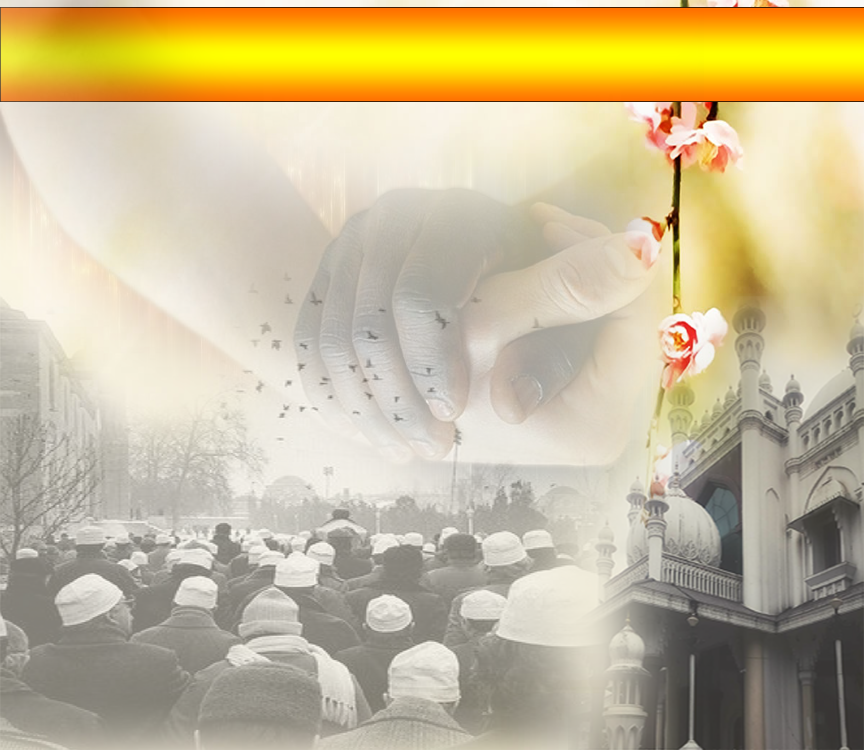 Firman Allah Taala                           Surah Al Anbiya’, Ayat 107:
Setiap Umat diutuskan para Rasul bagi membimbing ke jalan kebenaran
وَمَا أَرْسَلْنَاكَ إِلَّا رَحْمَةً لِّلْعَالَمِينَ
“Dan tiadalah Kami mengutuskan engkau (wahai Muhammad), melainkan untuk menjadi rahmat bagi sekalian alam”.
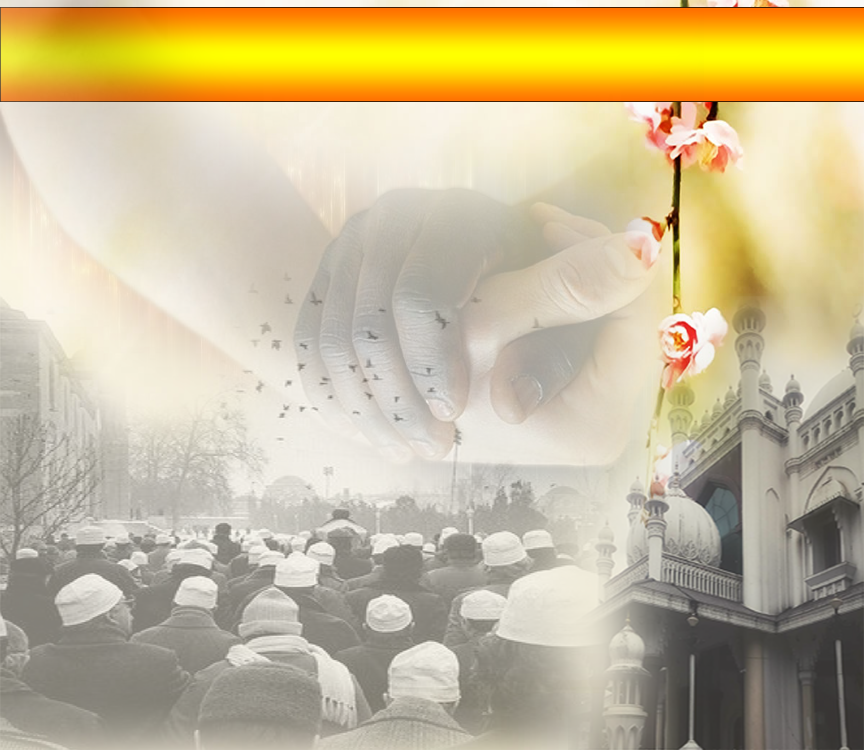 Firman Allah Taala                           Surah Saba’, Ayat 28:
Rasulullah saw sebagai utusan bagi menyantuni seluruh umat manusia
وَمَا أَرْسَلْنَاكَ إِلَّا كَافَّةً لِّلنَّاسِ بَشِيرًا وَنَذِيرًا وَلَٰكِنَّ 
أَكْثَرَ النَّاسِ لَا يَعْلَمُونَ
“Dan tiadalah Kami mengutusmu (wahai Muhammad) melainkan untuk umat manusia seluruhnya, sebagai Rasul pembawa berita gembira (kepada orang-orang yang beriman) dan pemberi amaran (kepada orang-orang yang ingkar); akan tetapi kebanyakan manusia tidak mengetahui (hakikat itu)”.
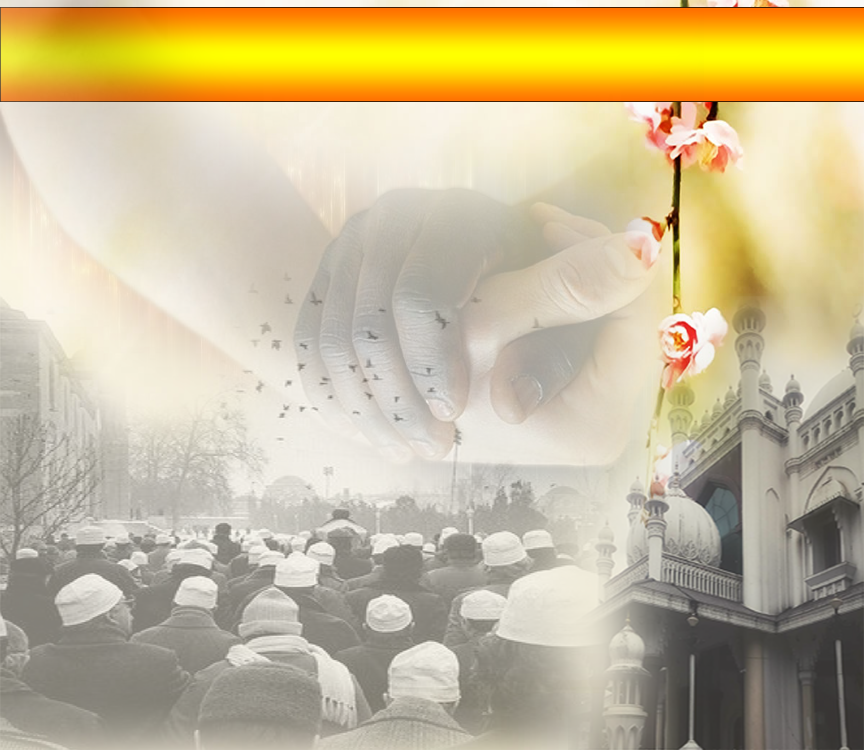 Mesej keindahan Islam
Amalan dan tindakan yang bertentangan dengan keindahan Islam mesti dihentikan.
Kita hendaklah menjelaskan tentang ketinggian dan kemuliaan agama Islam ke seluruh umat manusia
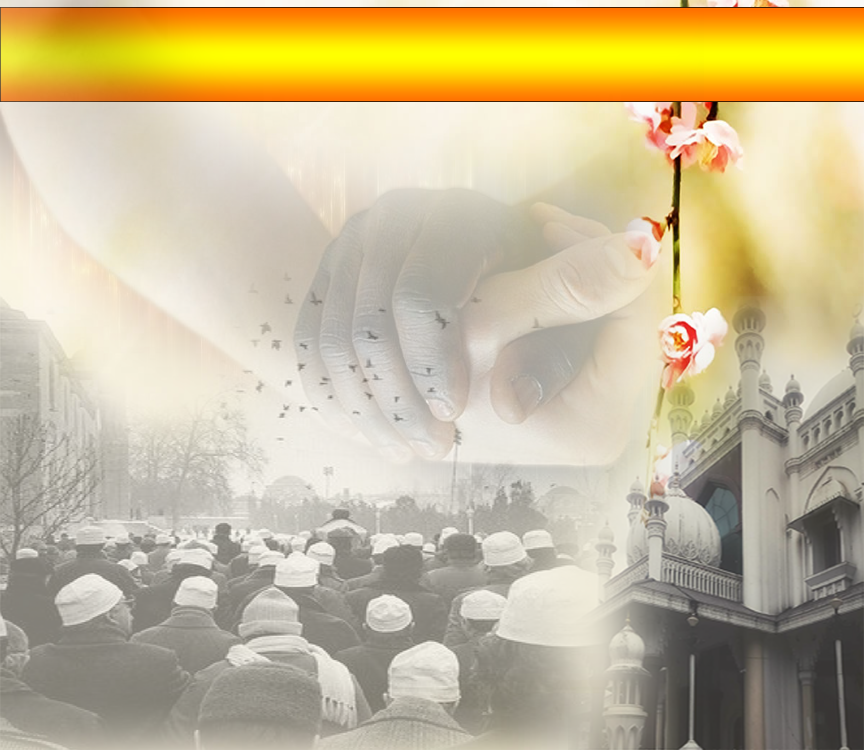 Sejarah ketamadunan Umat Islam
Islam muncul di benua afrika menerusi Mesir
Penubuhan Universiti  Al Azhar menjadikan umat Mesir bertamadun
Penubuhan Universiti  Cordova, membentuk tamadun baru di Andulisia
Kerahmatan Islam turut dirasai oleh umat manusia ketika penerokaan Islam di rantau Balkan, india, China dan Nusantara
Umat Islam perlu tampilkan akhlak terpuji sebagaimana akhlak Rasulullah SAW dan para Sahabat
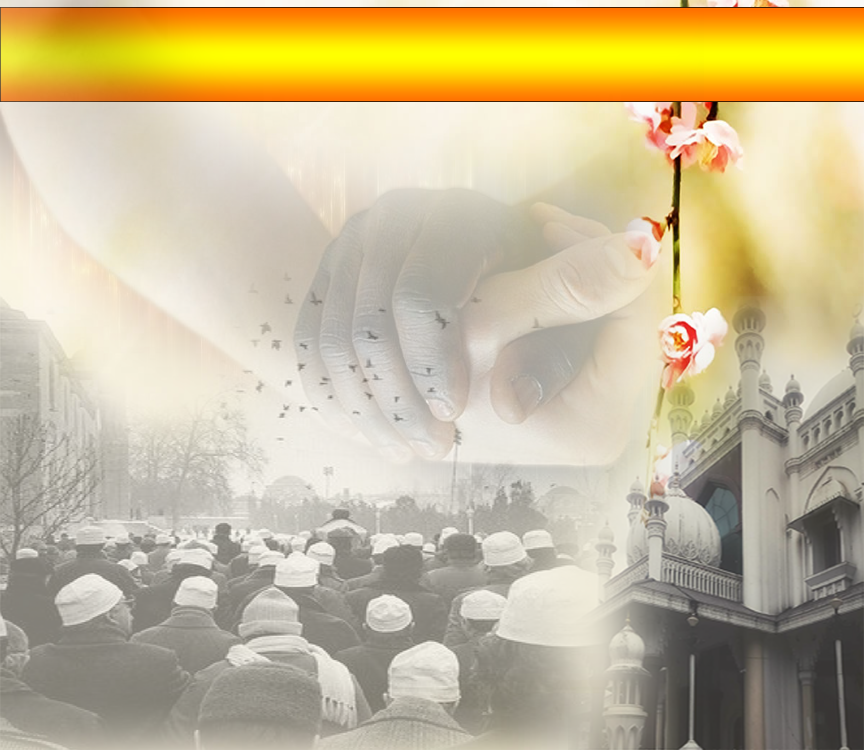 Semangat Hijrah berpaksikan 
Rahmatan lil Alamin
Piagam Madinah
Penekanan aspek keharmonian beragama dan keadilan sejagat
Perhubungan umat silam sesama Islam dan 
bukan Islam
Mempertahankan kedaulatan Negara Islam Madinah
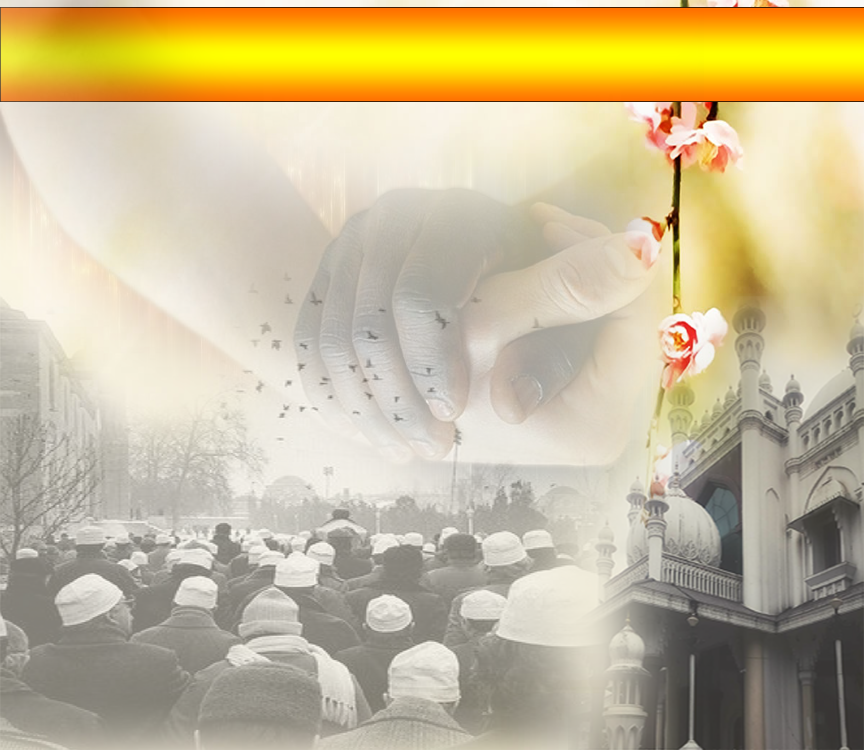 Sabda Rasulullah SAW
لا هِجْرَةَ بَعْدَ الفَتْحِ، وَلَكِنْ جِهَادٌ وَنِيَّةٌ. رواه البخاري
“Tiada lagi Jihad selepas pembukaan kota Mekah, akan tetapi yang masih ada ialah jihad dan niat”.
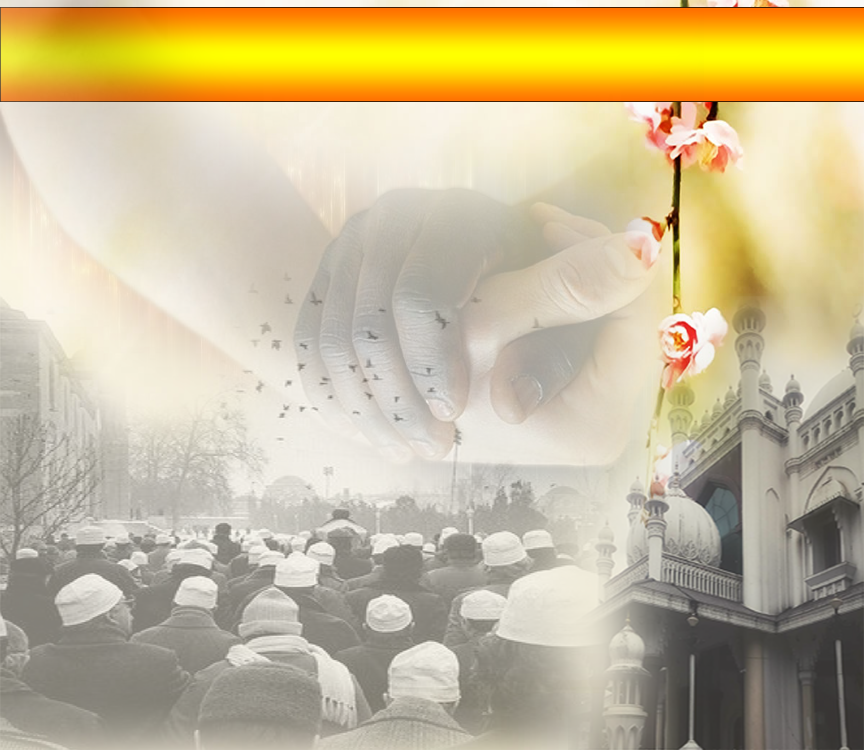 Semangat Hijrah tidak akan pudar
Hendaklah berubah menjadi insan yang 
lebih cemerlang
Hendaklah menyantuni umat manusia dengan penuh kerahmatan dan kasih sayang.
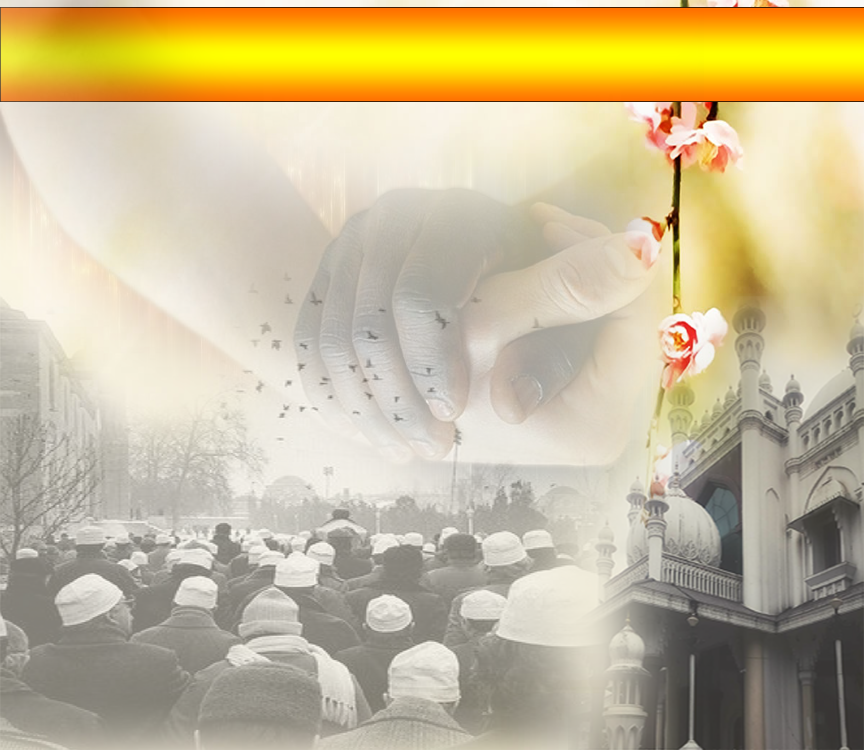 Firman Allah Taala                           Surah Al Baqarah, Ayat 218:
إِنَّ الَّذِينَ آمَنُوا وَالَّذِينَ هَاجَرُوا وَجَاهَدُوا فِي سَبِيلِ اللَّهِ أُولَٰئِكَ يَرْجُونَ رَحْمَتَ اللَّهِ ۚ وَاللَّهُ غَفُورٌ رَّحِيمٌ
Sesungguhnya orang-orang yang beriman, orang-orang yang berhijrah dan berjihad di jalan Allah, mereka itu mengharapkan rahmat Allah, dan Allah Maha Pengampun lagi Maha Penyayang”.
Doa Antara Dua Khutbah
Aamiin Ya Rabbal Aalamin..
Tuhan Yang Memperkenankan Doa Orang-orang Yang Taat, Berilah Taufik Kepada Kami 
Di Dalam Mentaatimu, Ampunilah Kepada 
Mereka Yang 
Memohon Keampunan.
Aamiin
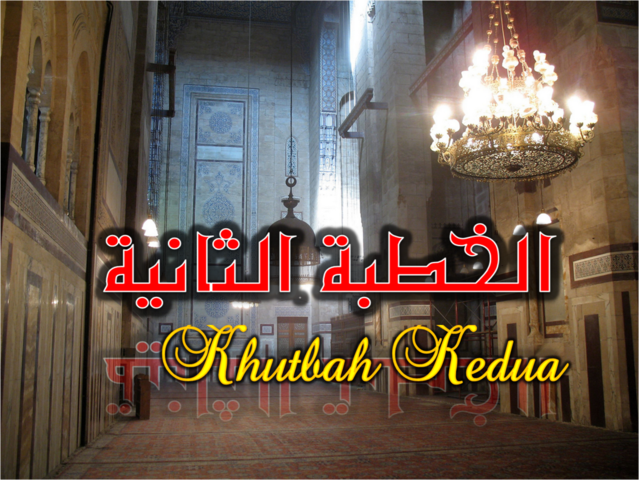 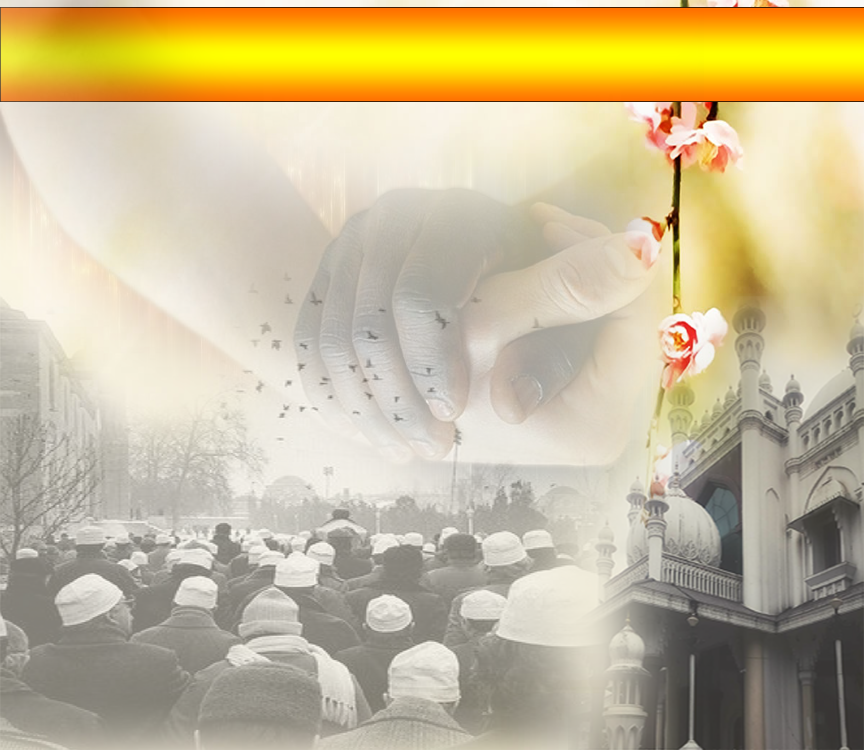 Pujian Kepada Allah S.W.T.
الْحَمْدُ لِلَّهِ
Segala puji-pujian hanya bagi 
Allah S.W.T.
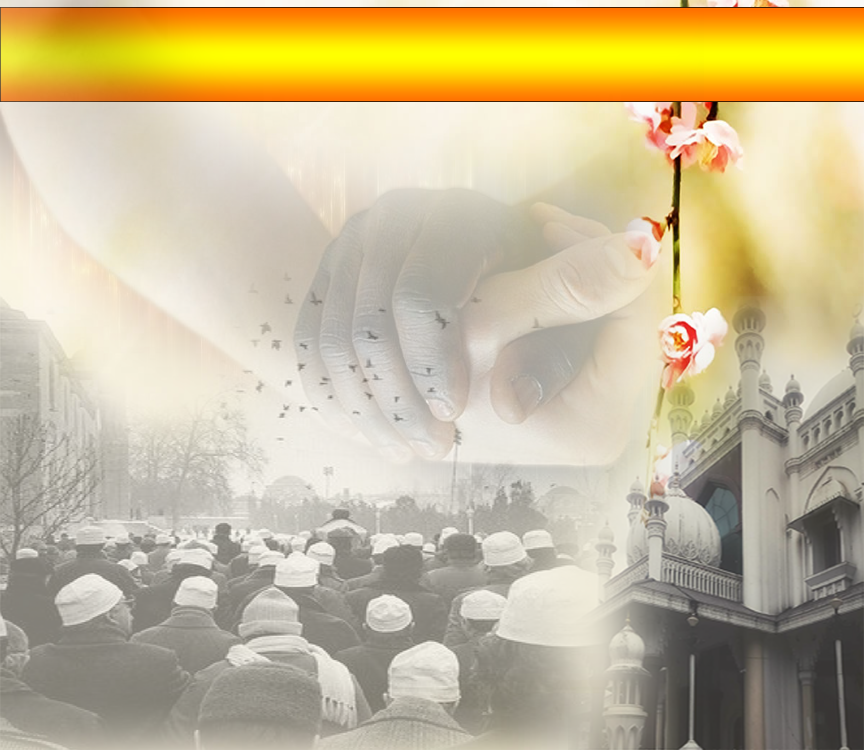 Syahadah
أَشْهَدُ أَن لاَّ إِلَهَ إِلاَّ اللهُ وَحْدَهُ لاَ سَريكَ لَه، 
وَأَشْهَدُ أَنَّ مُحَمَّدًا عَبْدُهُ وَرَسُوْلُهُ
Dan aku bersaksi  bahawa sesungguhnya tiada tuhan melainkan Allah Yang Maha Esa, dan aku bersaksi bahawa junjungan kami nabi Muhammad S.A.W adalah hambaNya dan rasulNya.
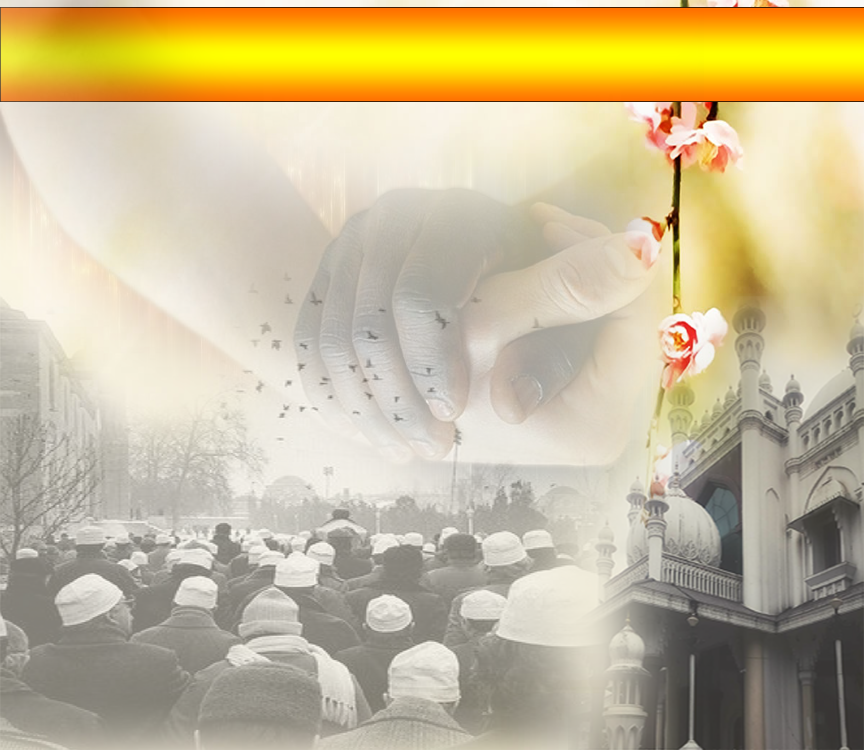 Selawat Ke Atas 
Nabi Muhammad S.A.W
اللَّهُمَّ صَلِّ وَسَلِّمْ وَبَارِكْ عَلَى سَيِّدِنَا مُحَمَّدٍ، 
وَعَلَى آلِهِ وَأَصْحَابِهِ وَأَتْبَاعِهِ إِلَى يَوْمِ الدِّيْنِ.
Ya Allah, cucurilah rahmat dan sejahtera ke atas junjungan kami Nabi Muhammad S.A.W dan keluarganya serta para sahabatnya  dan pengikut Baginda sehingga hari pembalasan.
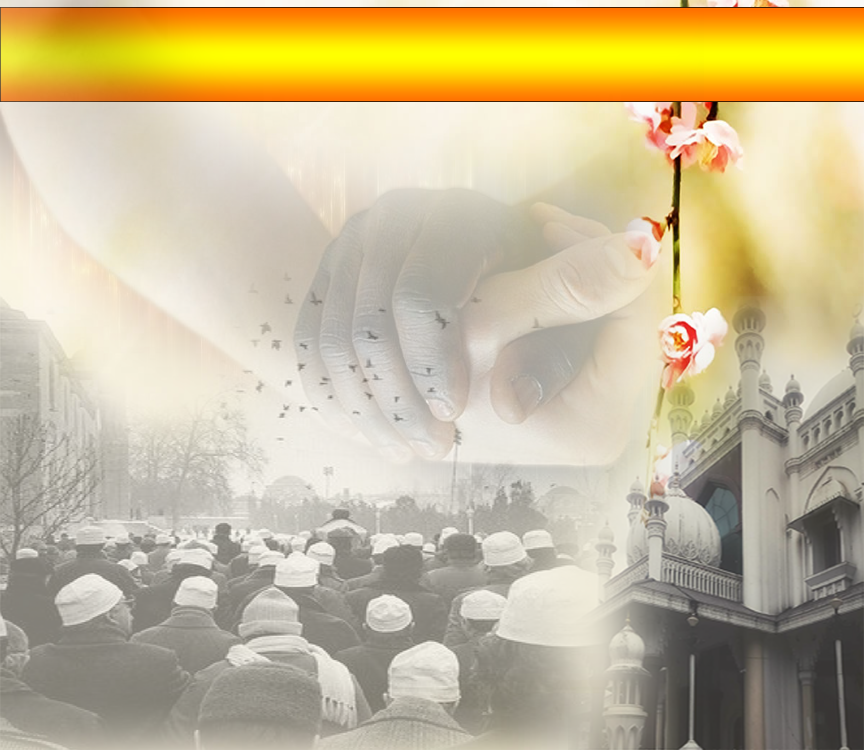 Pesanan Takwa
اتَّقُوا اللهَ، أُوْصِيْكُمْ وَنَفْسِيْ بِتَقْوَى اللهِ 
وَطَاعَتِهِ لَعَلَّكُمْ تُفْلِحُوْنَ.
Bertakwalah kepada Allah dan taatlah kepadanya supaya kamu berjaya.
Seruan
Mengenang jasa rasul kesayangan, nabi Muhammad SAW  yang berjuang membawa ajaran Islam. Selawat dan salam kepada Rasulullah s.a.w.
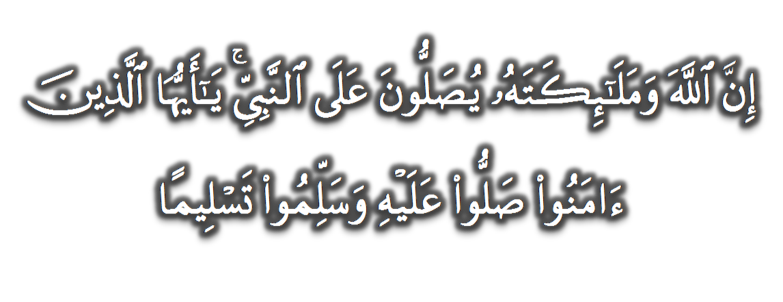 (Surah Al-Ahzab : Ayat 56)
“Sesungguhnya Allah Taala Dan Para MalaikatNya Sentiasa Berselawat Ke Atas Nabi (Muhammad).
Wahai Orang-orang Beriman! Berselawatlah Kamu 
Ke Atasnya Serta Ucapkanlah Salam Sejahtera Dengan Penghormatan Ke Atasnya Dengan Sepenuhnya”.
Selawat
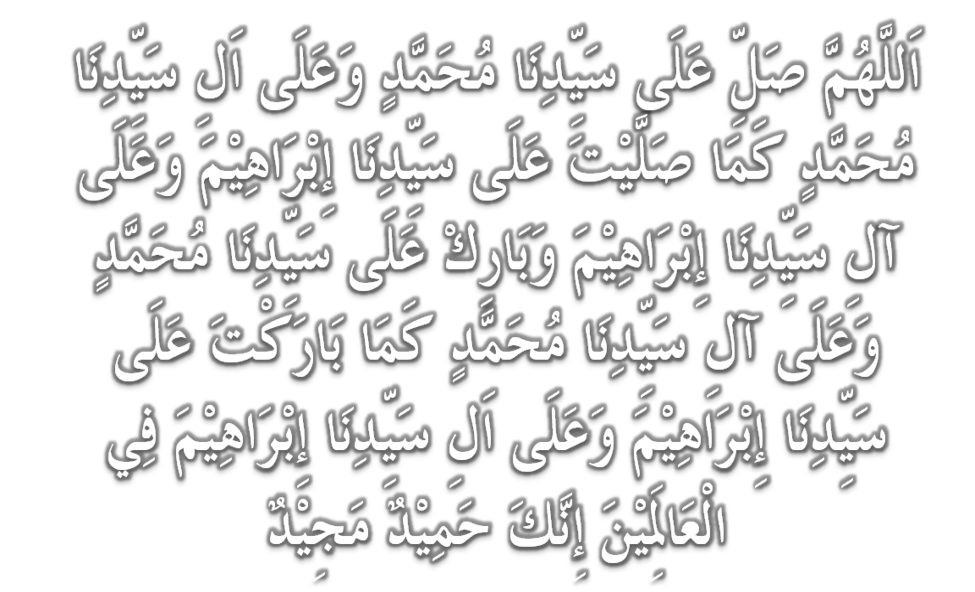 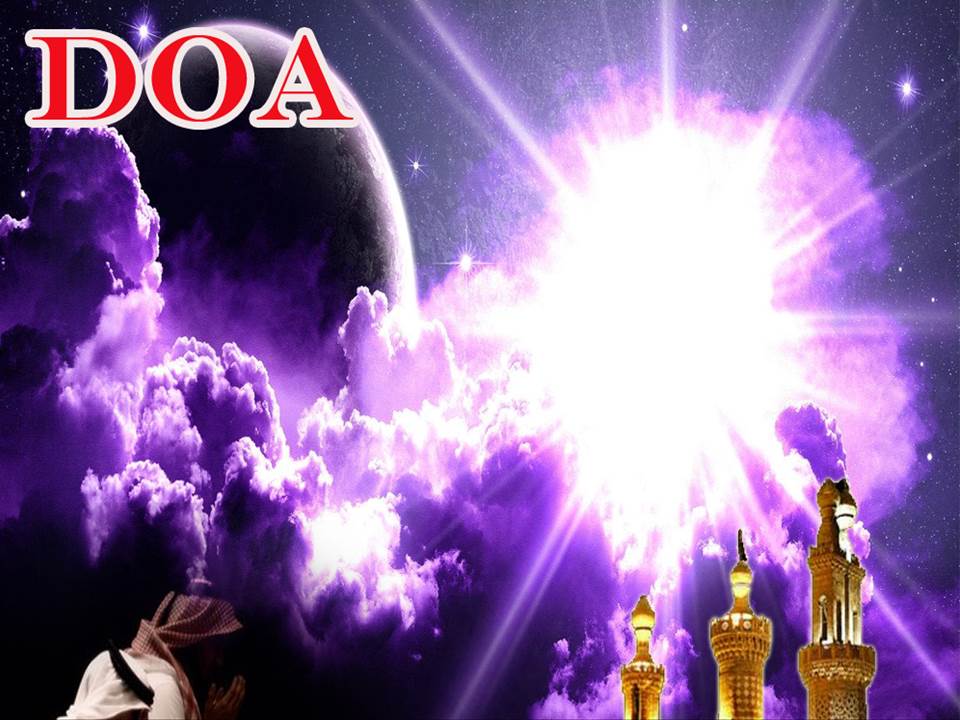 وَارْضَ اللَّهُمَّ عَنِ الْخُلَفَاءِ الرَّاشِدِيْنَ الْمَهْدِيِّيْنَ، سَادَتِنَا أَبِيْ بَكْرٍ وَعُمَرَ وَعُثْمَانَ وَعَلِيّ، وَعَنْ بَقِيَّةِ الصَّحَابَةِ أَجْمَعِيْنَ، وَعَنِ التَّابِعيْنَ وَتَابِعِى التَّابِعِيْنَ بِإِحْسَانٍ إِلَى يَوْمِ الدِّيْن.
Dan berilah keredhaan ke atas Khalifah 
ar-rasyidin, Abu Bakar, Omar, Uthman dan Ali, dan seluruh sahabat-sahabatnya serta pengikut- pengikut Baginda hingga hari pembalasan.
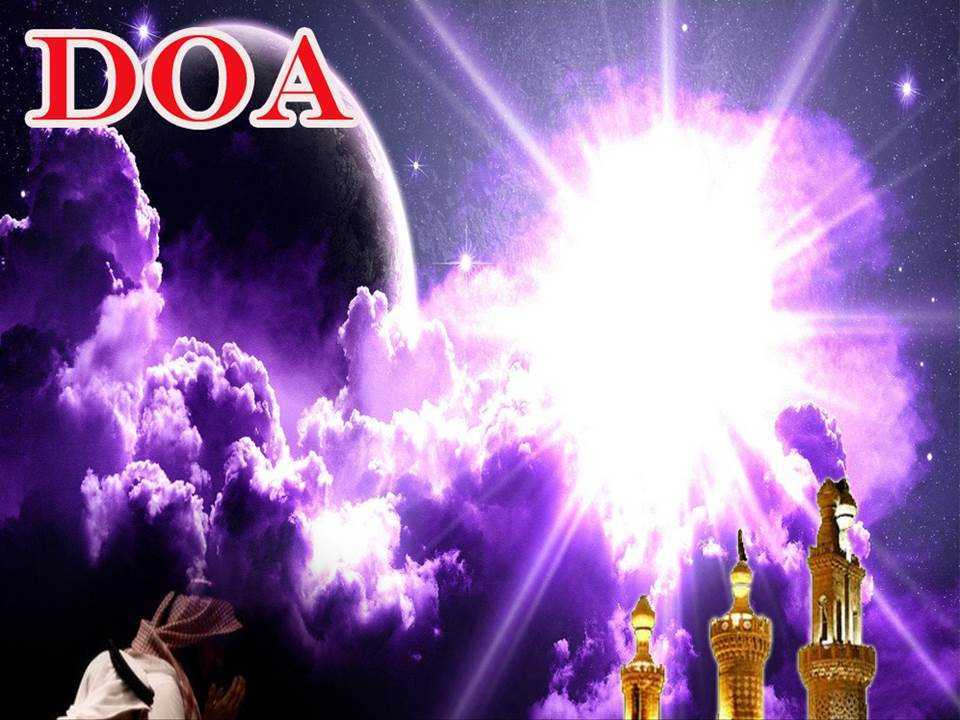 اللَّهُمَّ اغْفِرْ لِلْمُسْلِمِيْنَ وَالْمُسْلِمَاتِ، وَالْمُؤْمِنِيْنَ وَالْمُؤْمِنَاتِ، الأَحْيَاءِ مِنْهُمْ وَالأَمْوَات، 
إِنَّكَ سَمِيْعٌ قَرِيْبٌ مُجِيْبُ الدَّعَوَات.
Ya Allah, Ampunkanlah Dosa Golongan Muslimin Dan Muslimat, Mu’minin Dan Mu’minaat, samada yang  masih hidup atau yang telah mati. Sesungguhnya Engkau Maha Mendengar dan Maha Memakbulkan segala permintaan.
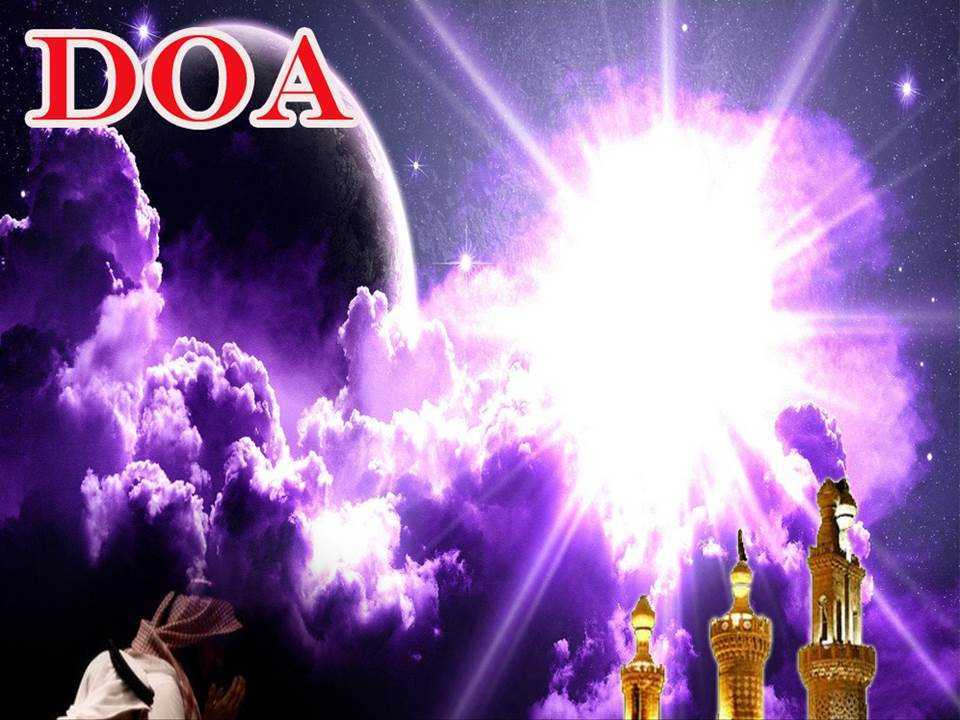 اللَّهُمَّ أَلِّفْ بَيْنَ قُلُوْبِنَا، وَأَصْلِحْ ذَاتَ بَيْنِنَا، وَاجْعَلْنَا مِنَ الرَّاشِدِيْن. اللَّهُمَّ أَحْسِنْ عَاقِبَتَنَا فِى الأُمُوْرِ كُلِّهَا، وَأَجِرْنَا مِنْ خِزْيِ الدُّنْيَا وَعَذَابِ الأَخِرَة، يَا رَبَّ الْعَالَمِيْن.
Ya Allah, lembutkanlah hati-hati kami.. perbaikilah hubungan antara kami. Dan jadilah kami golongan yang mendapat bimbingan daripadaMu. 
Ya Allah.. Perelokkan kesudahan kami dalam segala hal semuanya, dan lindungilah kami daripada kehinaan di dunia dan di akhirat. 
Wahai Tuhan sekalian alam..
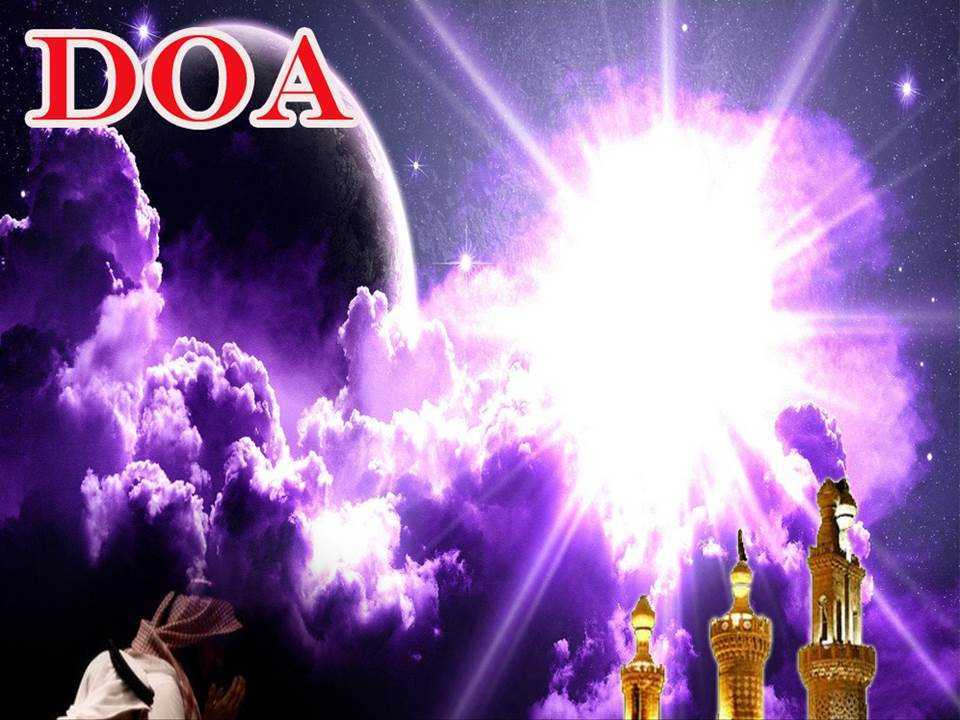 اللَّهُمَّ أَعِزَّ الْإِسْلَامَ وَالْمُسْلِمِيْنَ، وَأَذِلَّ الشِّرْكَ وَالْمُشْرِكِيْنَ، وَدَمِّرْ أَعْدَاءَكَ أَعْدَاءَ الدِّيْن وَانْصُرْ عِبَادَكَ الْمُؤْمِنِيْن.
Ya Allah! Daulatkan Islam dan muliakan orang Islam dan hinakanlah kesyirikan dan orang Musyrik, dan hancurkanlah musuh-musuh Islam dan berilah kemenangan kepada hamba-Mu.
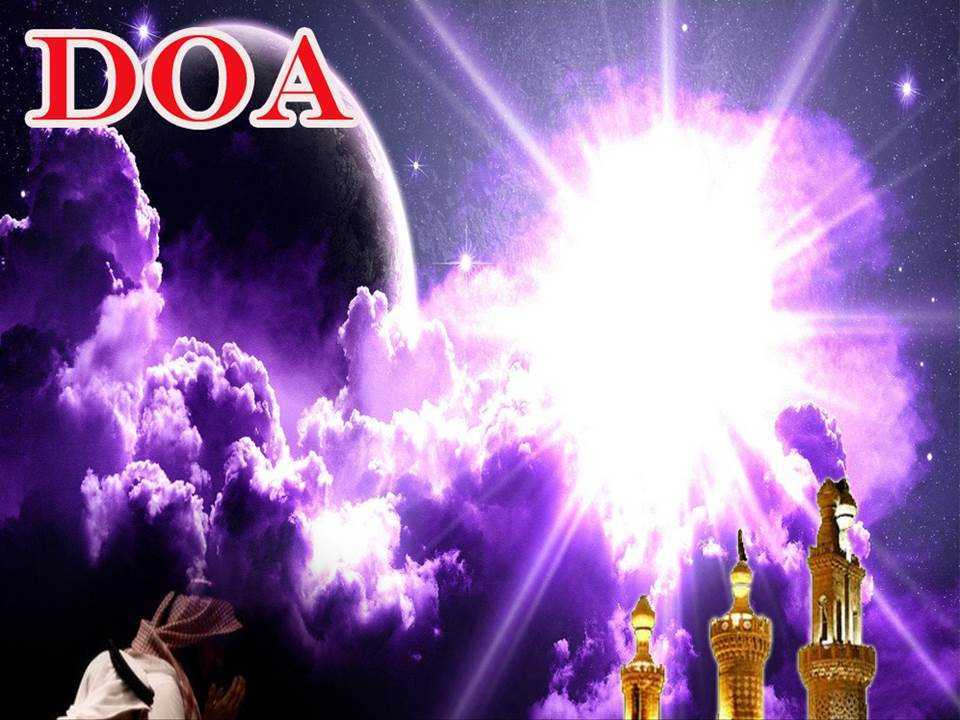 اللَّهُمَّ أَصْلِحْ لَنَا دِيْنَنَا الَّذِيْ هُوَ عِصْمَةُ أَمْرِنَا، وَأَصْلِحْ لَنَا دُنْيَانَا الَّتِيْ فِيْهَا مَعَاشُنَا، وَأَصْلِحْ لَنَا أَخِرَتَنَا الَّتِيْ فِيْهَا مَعَادُنَا، وَاجْعَلِ الْحَيَاةَ زِيَادَةً لَنَا فِيْ كُلِّ خَيْرٍ، وَاجْعَلِ الْمَوْتَ رَاحَةً لَنَا مِنْ كُلِّ شَرٍّ.
Ya Allah! Perbaikilah bagi kami agama kami kerana ia penjaga urusan kami, perbaikilah bagi kami dunia kami kerana didalamnya tempat kehidupan kami, perbaikilah bagi kami akhirat kami kerana ia tempat kembali kami, jadikanlah kehidupan sebagai kebaikan bagi kami dan jadikanlah kematian sebagai kerehatan kami daripada segala kejahatan.
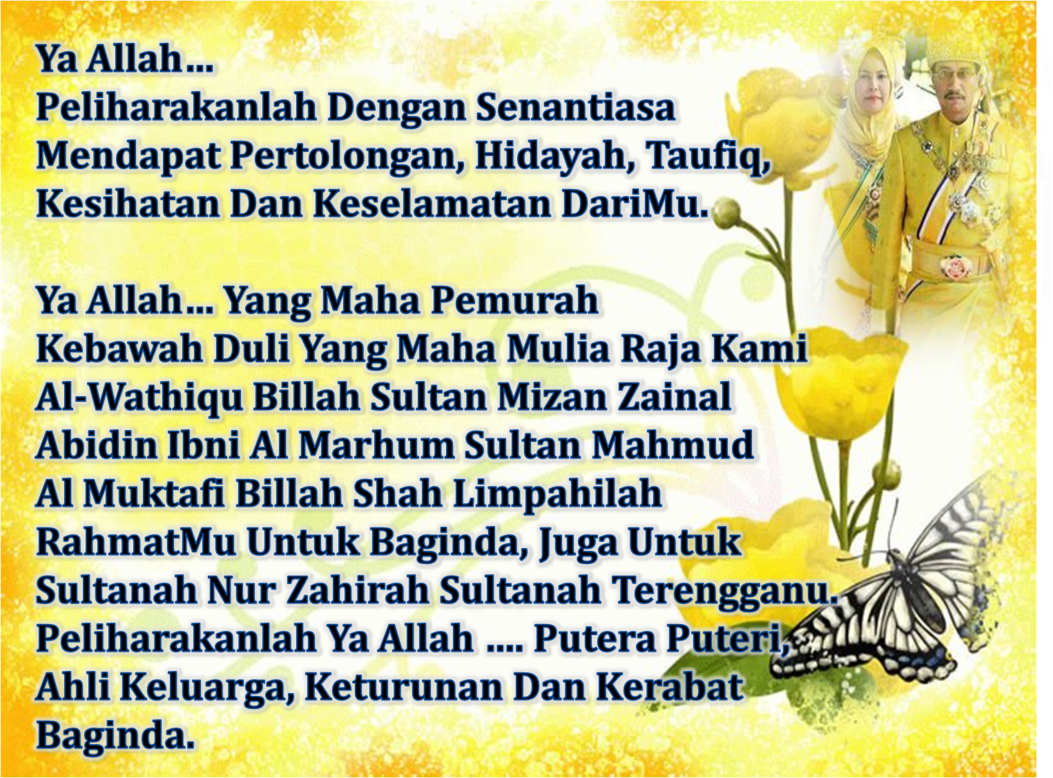 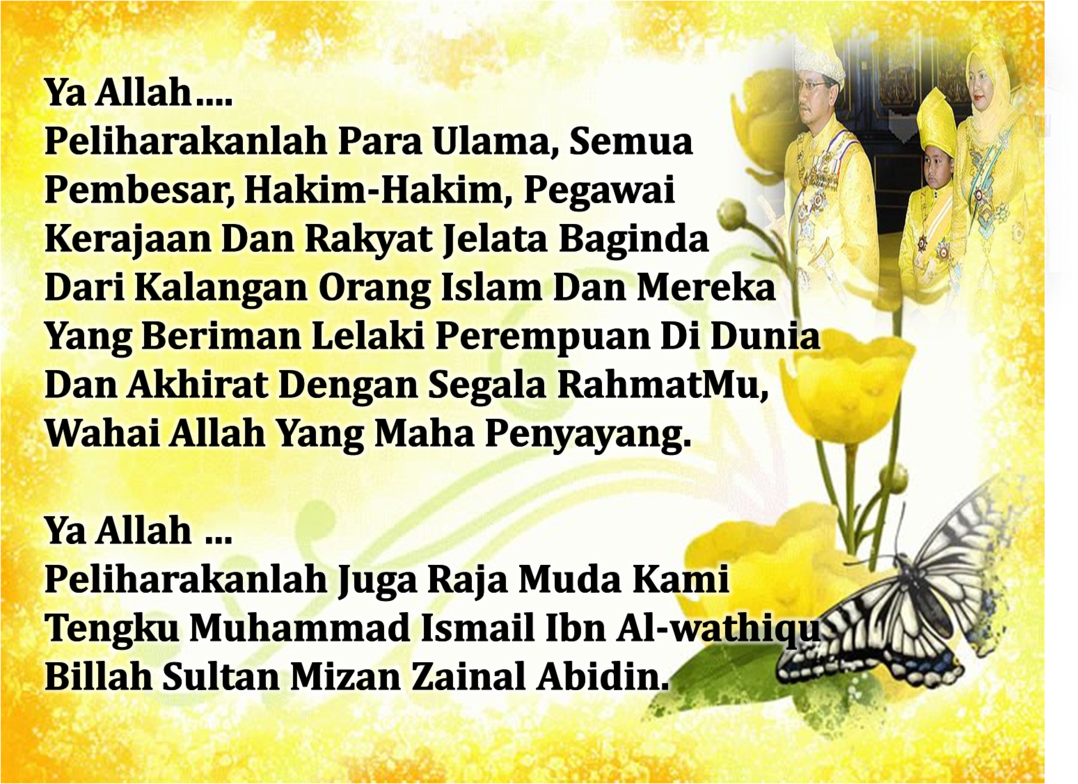 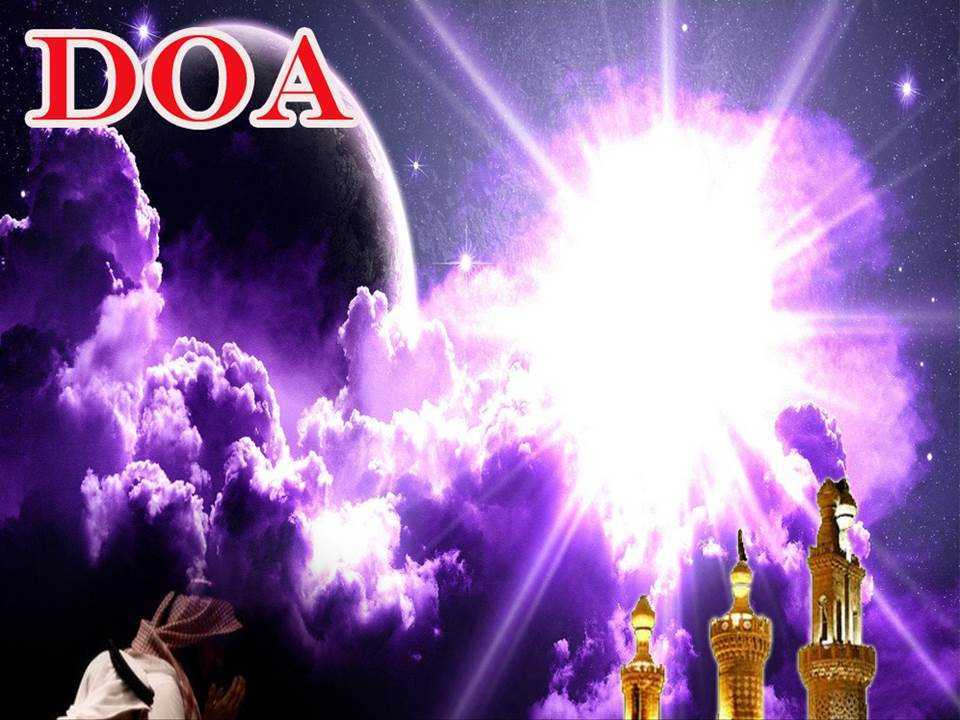 رَبَّنَا آتِنَا فِي الدُّنْيَا حَسَنَةً وَفِي الآخِرَةِ حَسَنَةً  وَقِنَا عَذَابَ النَّارِ. وَصَلَّى اللهُ عَلىَ سَيِّدِنَا مُحَمَّدٍ وَعَلىَ آلِهِ وَصَحْبِهِ وَسَلَّمْ. وَالْحَمْدُ للهِ رَبِّ الْعَالَمِيْنَ.
Ya Allah… 
Kurniakanlah Kepada Kami Kebaikan Di Dunia Dan Kebaikan Di Akhirat Serta Hindarilah Kami Dari Seksaan Neraka.
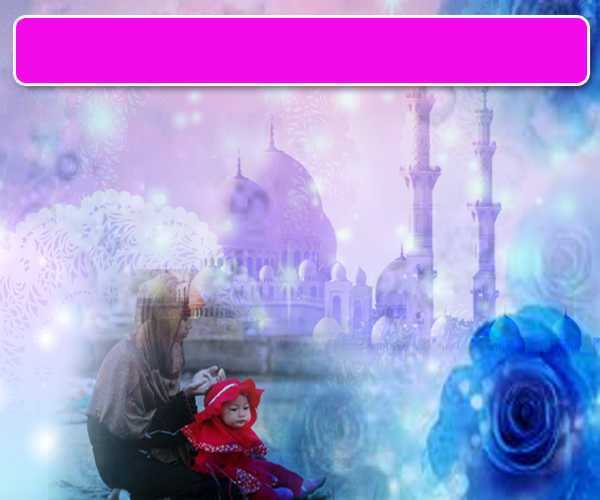 Wahai Hamba-hamba Allah….
Sesungguhnya ALLAH  menyuruh berlaku adil, dan berbuat kebaikan, serta memberi bantuan kepada kaum kerabat dan melarang daripada melakukan perbuatan-perbuatan keji dan mungkar serta kezaliman. Ia mengajar kamu (dengan suruhan dan larangannya  ini) supaya kamu mengambil peringatan mematuhinya.
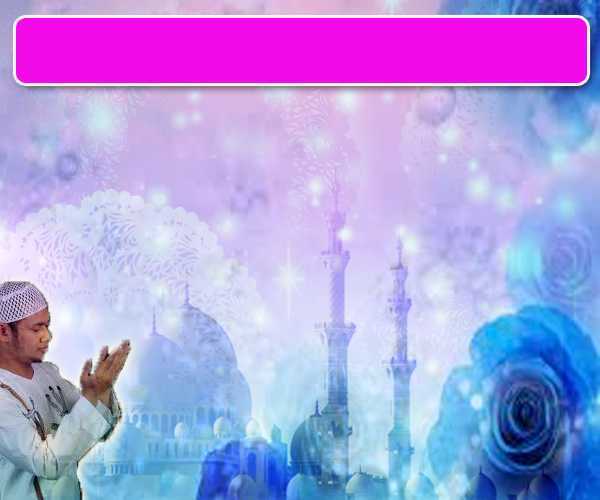 Maka Ingatlah Allah Yang Maha Agung
Nescaya Dia Akan Mengingatimu 
Dan Bersyukurlah Di Atas Nikmat-nikmatNya Nescaya Dia Akan Menambahkan Lagi Nikmat Itu Kepadamu, dan Pohonlah 
Dari Kelebihannya, Nescaya Akan Diberikannya  Kepadamu. Dan Sesungguhnya Mengingati Allah Itu Lebih Besar (Faedah Dan Kesannya) Dan (Ingatlah) Allah Mengetahui Apa  Yang Kamu Kerjakan.
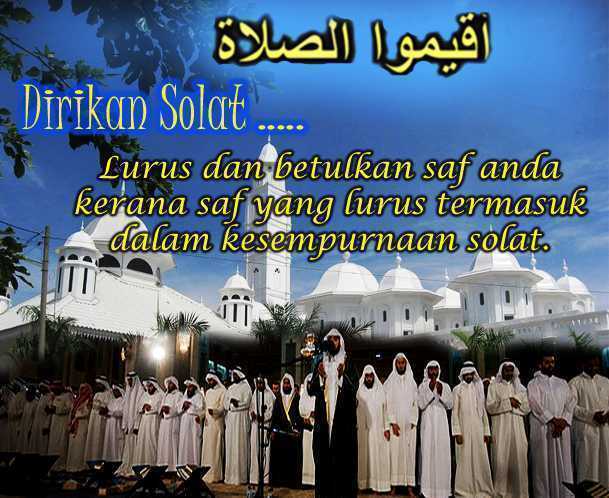 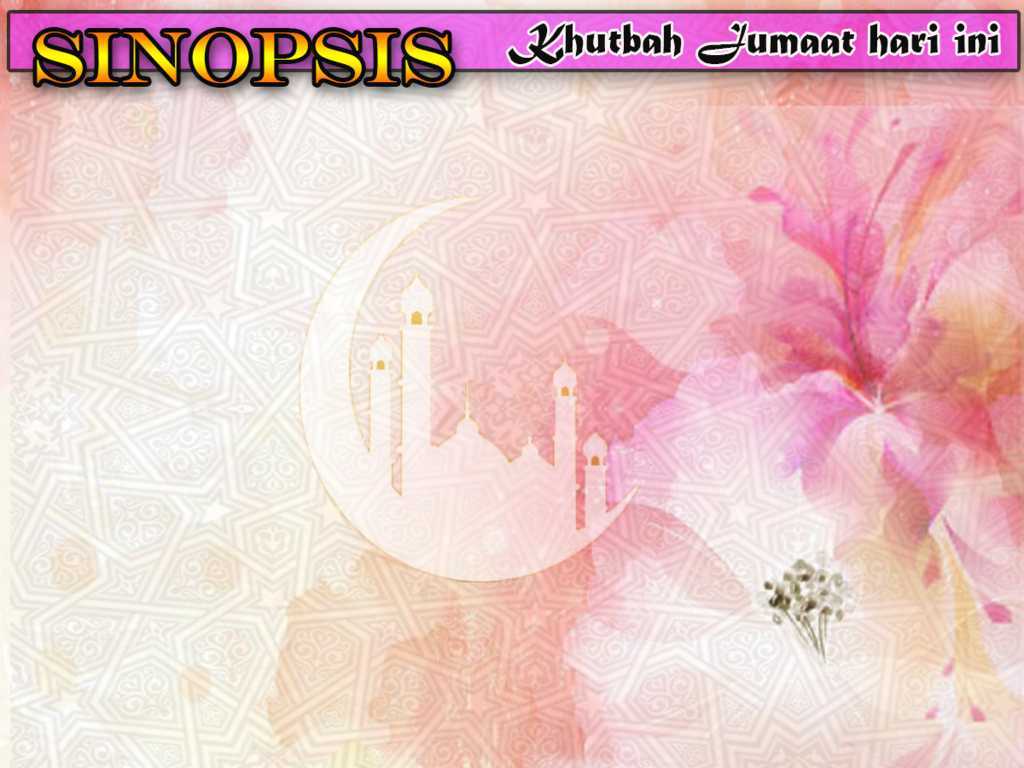 INTISARI KHUTBAH JUMAAT PADA 14/09/2018
TAJUK: MENYANTUNI UMAT, MEMBAWA RAHMAT

ISLAM ADALAH ANUGERAH ALLAH KEPADA UMMAT MANUSIA DI SAMPING STATUS SEBAGAI KHALIFAH YANG DIBERI AMANAH MENGIMARAHKAN BUMI BERDASARKAN PANDUAN ILAHI.

SUPAYA UMMAT TIDAK TERSASAR, DIUTUSKAN RASUL-RASUL SEPANJANG ZAMAN BAGI MEMBIMBING PENGIKUT MEREKA, AGAR TERUS BERADA DI ATAS JALAN YG BENAR. RASUL TERAKHIR IALAH NABI MUHAMMAD S.A.W. DIUTUS MENANGANI DAN MENYANTUNI SELURUH MANUSIA DENGAN MISI MEMBAWA RAHMAT.

SEBAGAI UMMAT RASUL AGUNG, KAUM MUSLIMIN PERLU MENZAHIRKAN DIRI SEBAGAI DUTA PEMBAWA RAHMAT DENGAN MEMPRAKTIKKAN AJARAN ISLAM YANG PADA KESELURUHANNYA BERSIFAT MUDAH, INDAH, MANFAAT DAN PENUH RAHMAT.

OLEH KERANA DALAM BEBERAPA KEADAAN SIKAP UMMAT ISLAM TIDAK MENCERMINKAN SEBAGAI SUMBER RAHMAT, MAKA MEREKA PERLU BERUBAH  DAN BERHIJRAH KEPADA MEMBUDAYAKAN NILAI ISLAM YANG POSITIF DAN BERSIFAT RAHMATAN LIL'ALAMIN DENGAN MENYAYANGANI DAN MENYANTUNI MANUSIA SEJAGAT UNTUK KEDAMAIAN SERTA KASIH SAYANG.